Réseau HR2S - 26 mai 2025
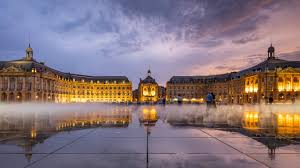 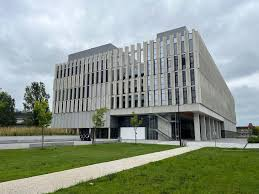 CNRS UMR5164 – ImmunoConcEpT
Groupe Immunodermatologie
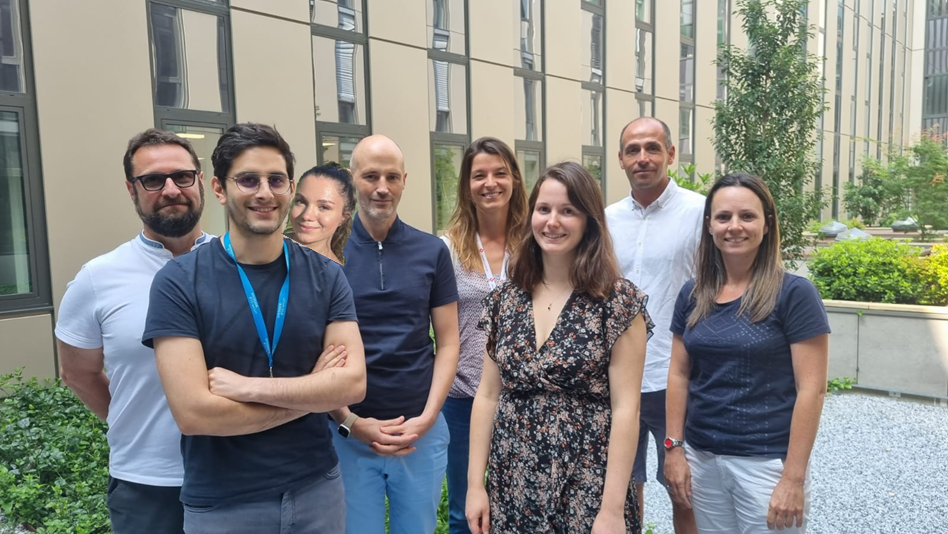 Katia Boniface - Julien Seneschal
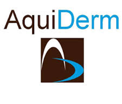 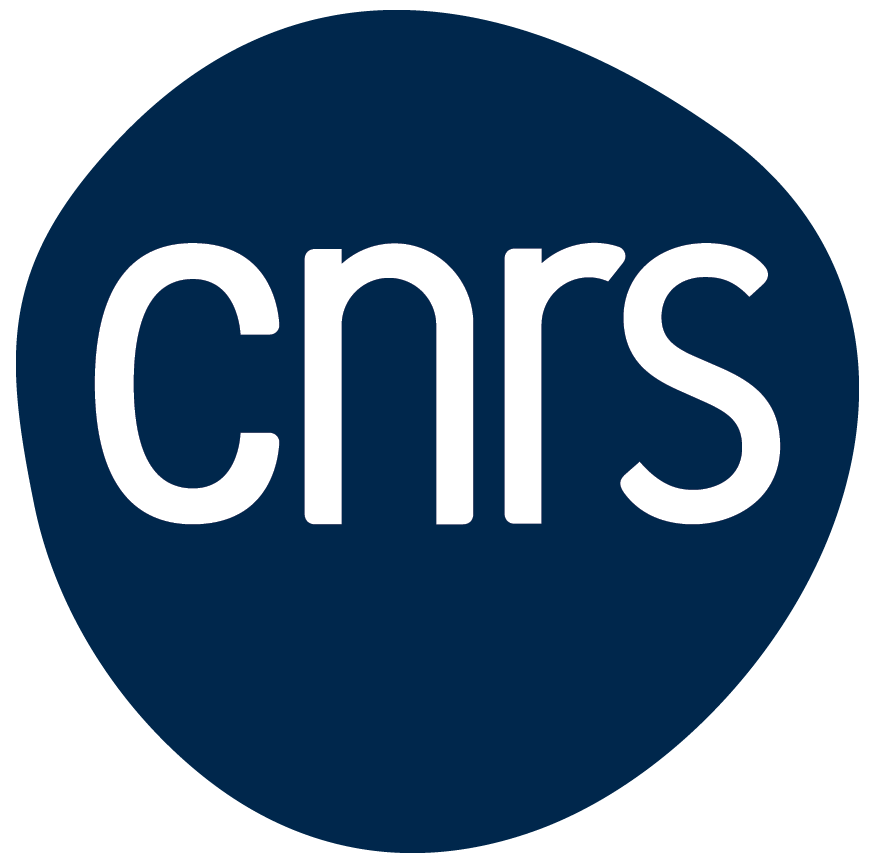 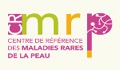 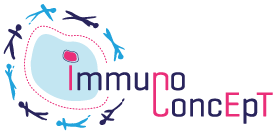 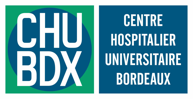 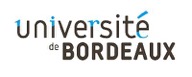 Contexte de la recherche : le vitiligo
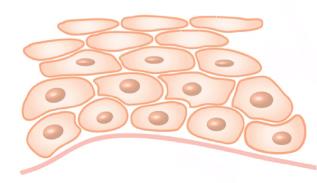 Génétique
Environnement
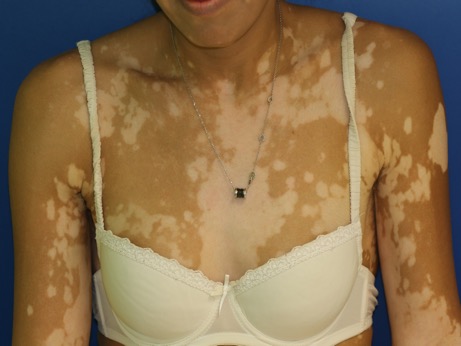 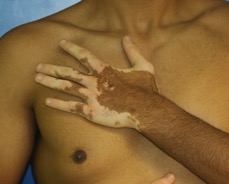 VITILIGO
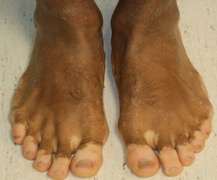 Système immunitaire
Métabolisme
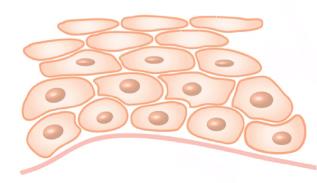 PERTE DES MELANOCYTES
Système immunitaire
Zone pigmentée
Zone dépigmentée
Une pathologie marquée par des développements thérapeutiques récents
Axes de recherche développés
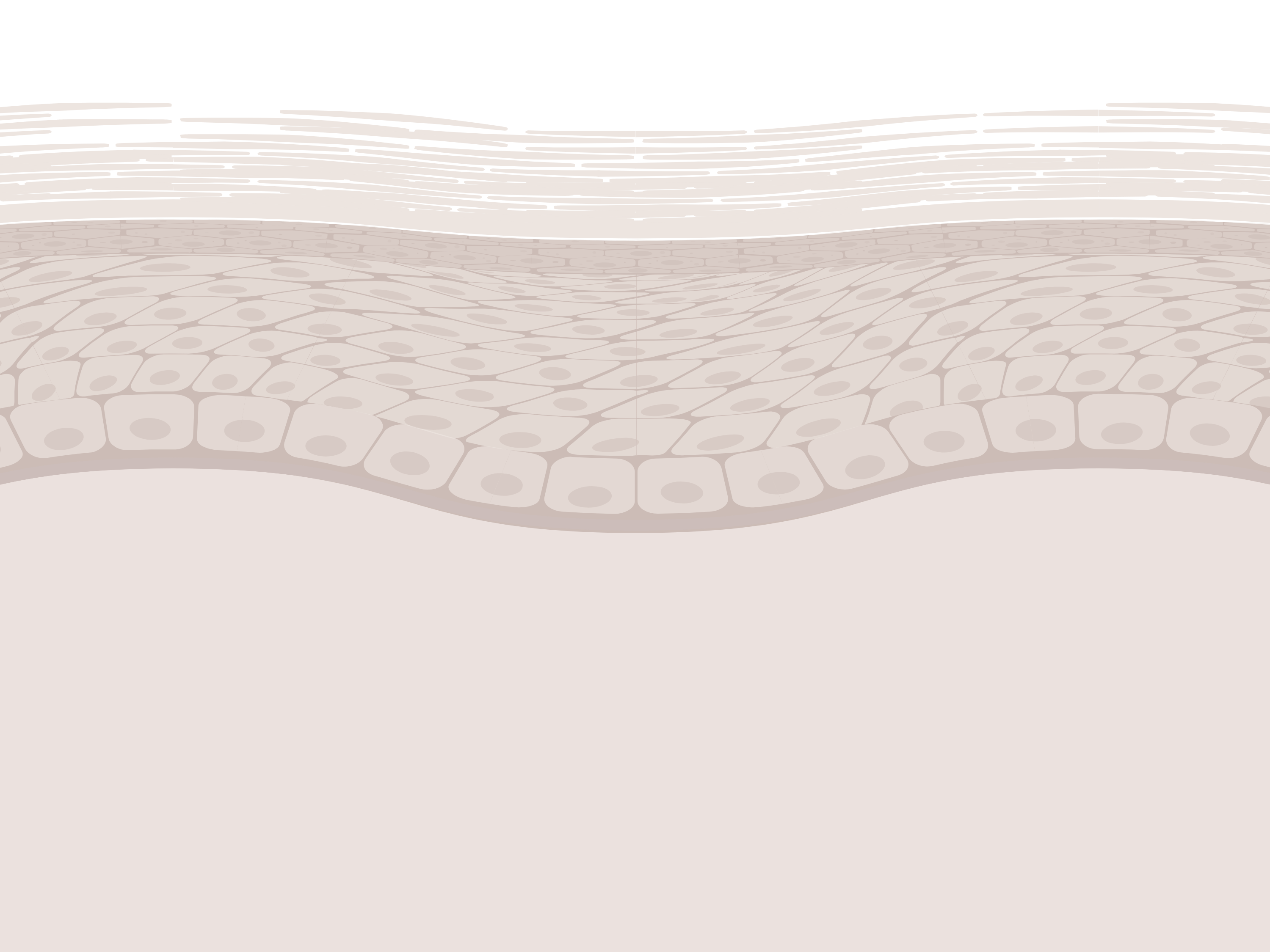 Comprendre les mécanismes immunitaires impliqués dans la perte des mélanocytes

Identifier des cibles thérapeutiques / traitements potentiels pour les patients
Recherche translationnelle et fondamentale
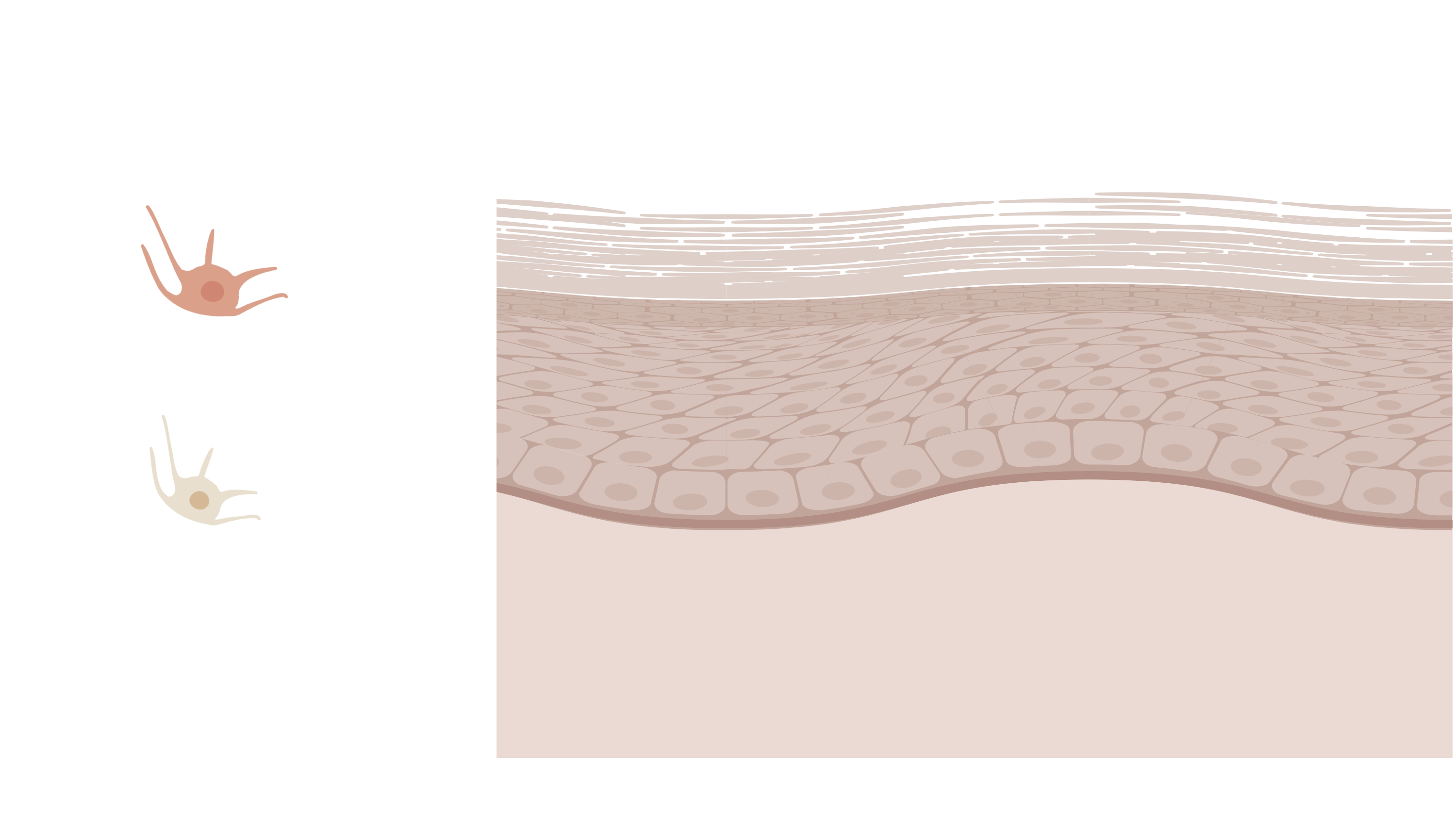 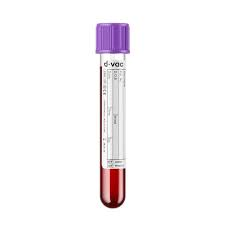 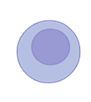 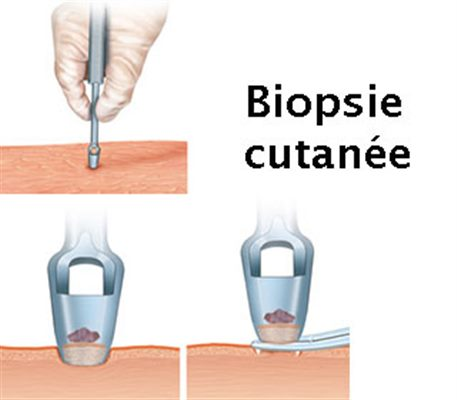 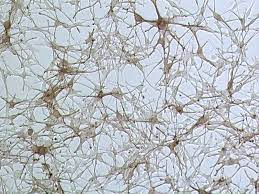 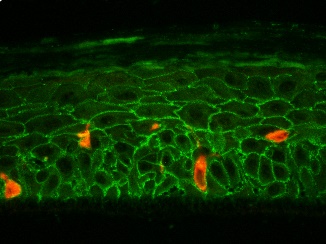 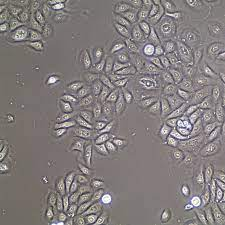 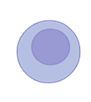 DCs
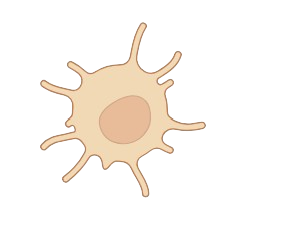 Echantillons de patients
Modèles 3D
Cultures 2D
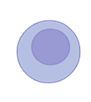 Tregs
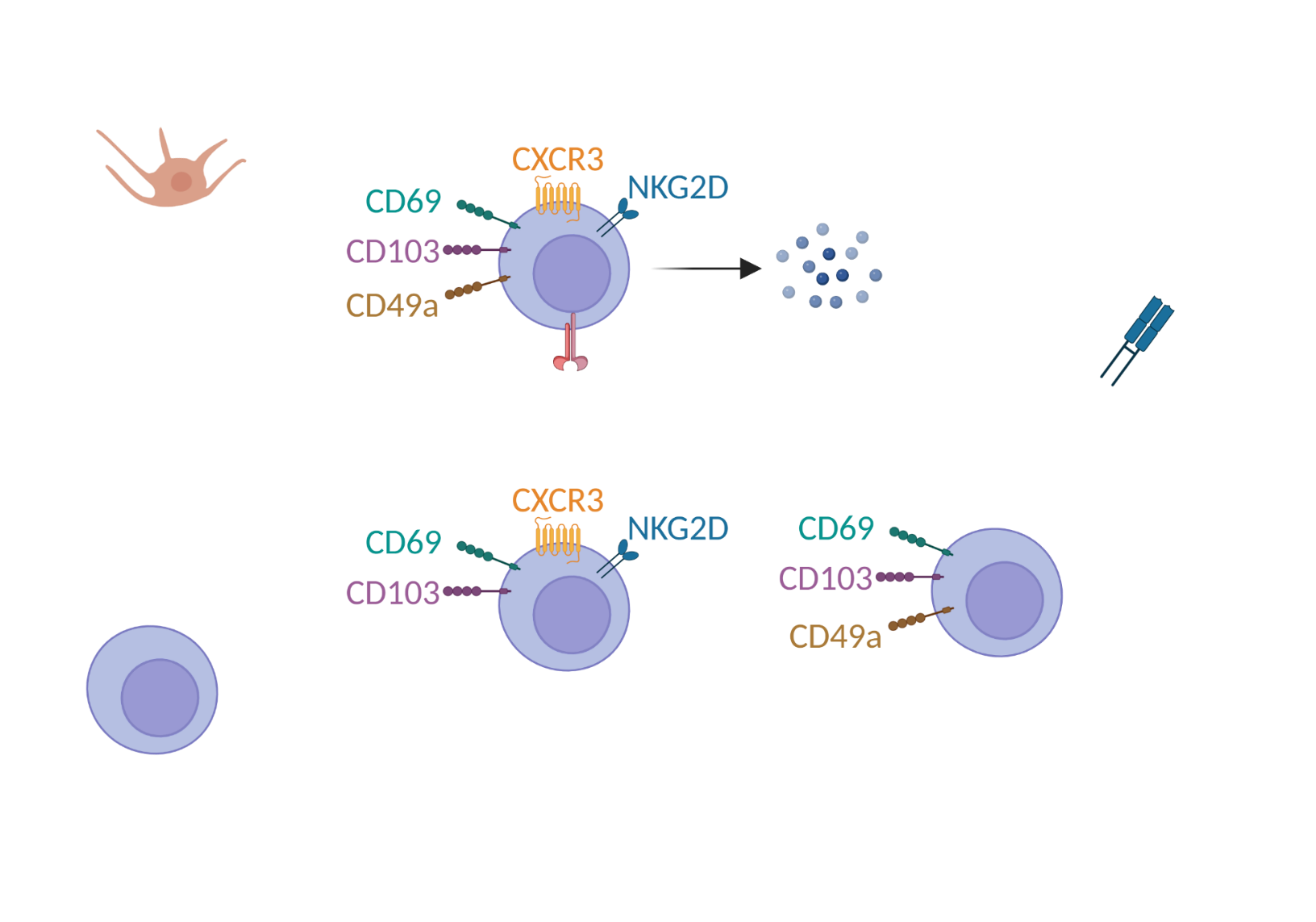 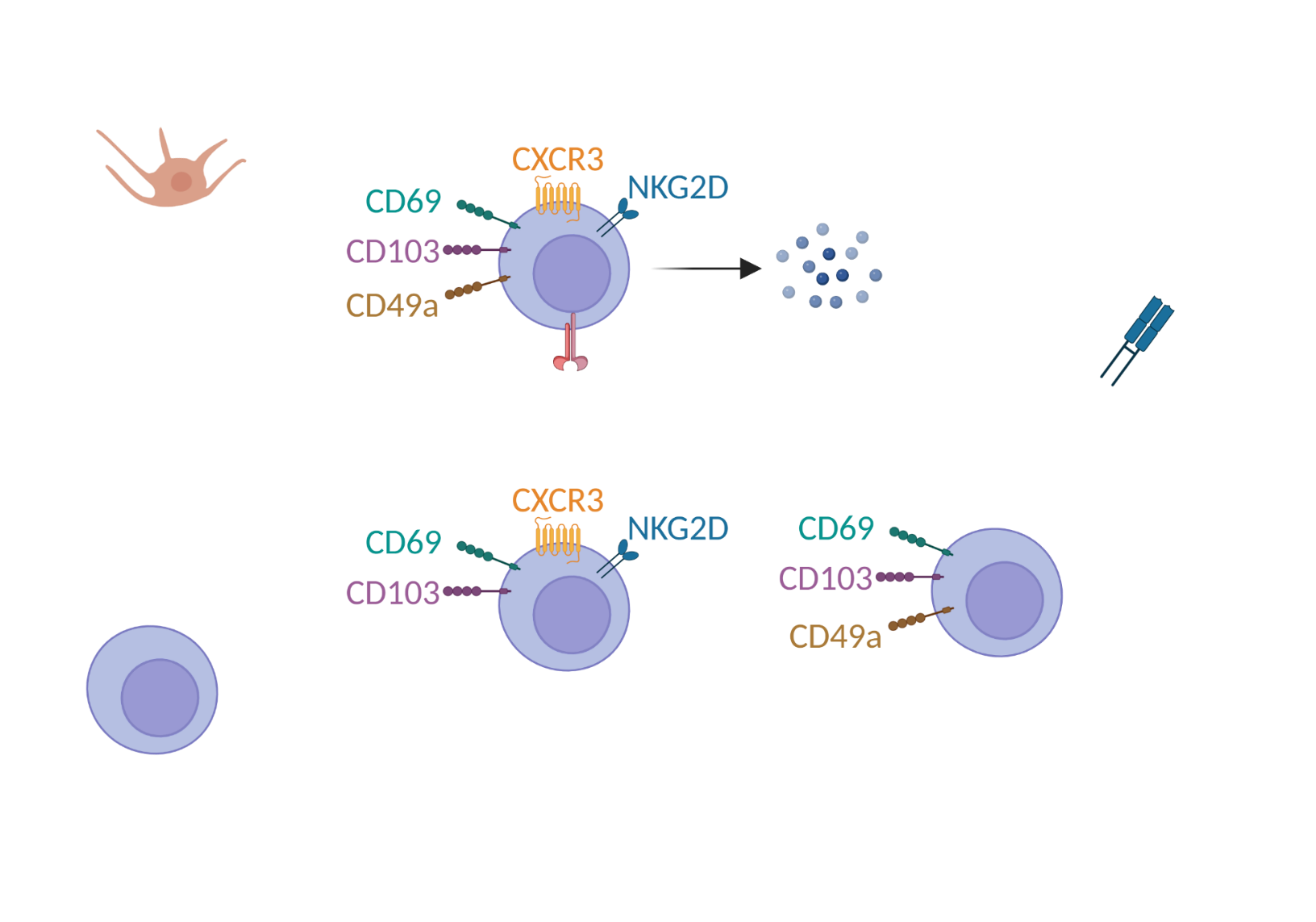 CD8 TRM
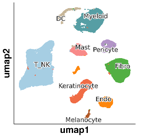 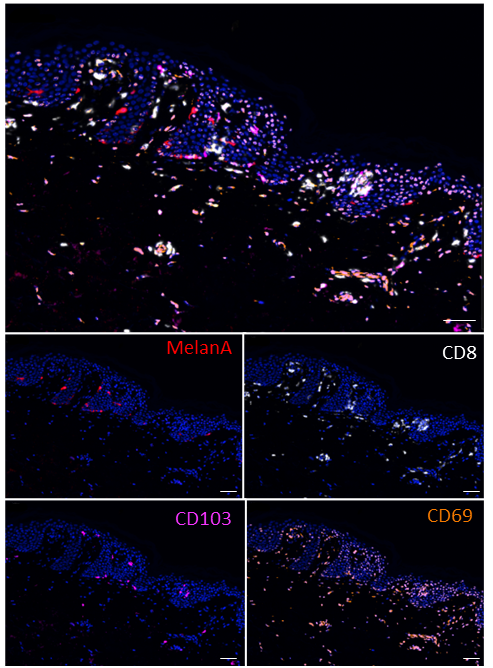 IF multiplexe
scRNA-seq
Axes de recherche développés
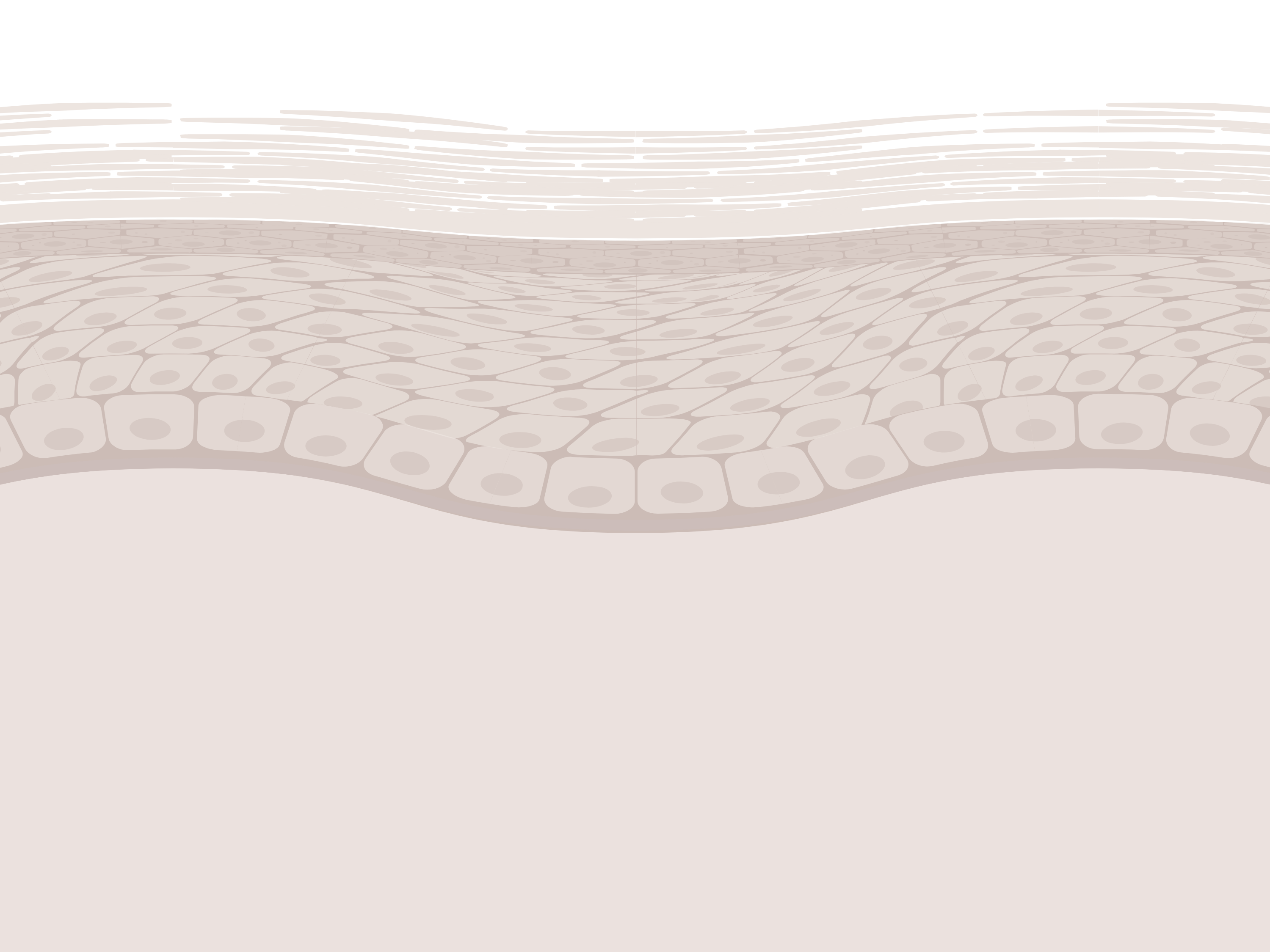 Comprendre les mécanismes immunitaires impliqués dans la perte des mélanocytes

Identifier des cibles thérapeutiques / traitements potentiels pour les patients
Infiltrat immunitaire 
Interactions cellules immunitaires / cellules épidermiques
Rôle de la mémoire immunitaire
Rôle de la régulation
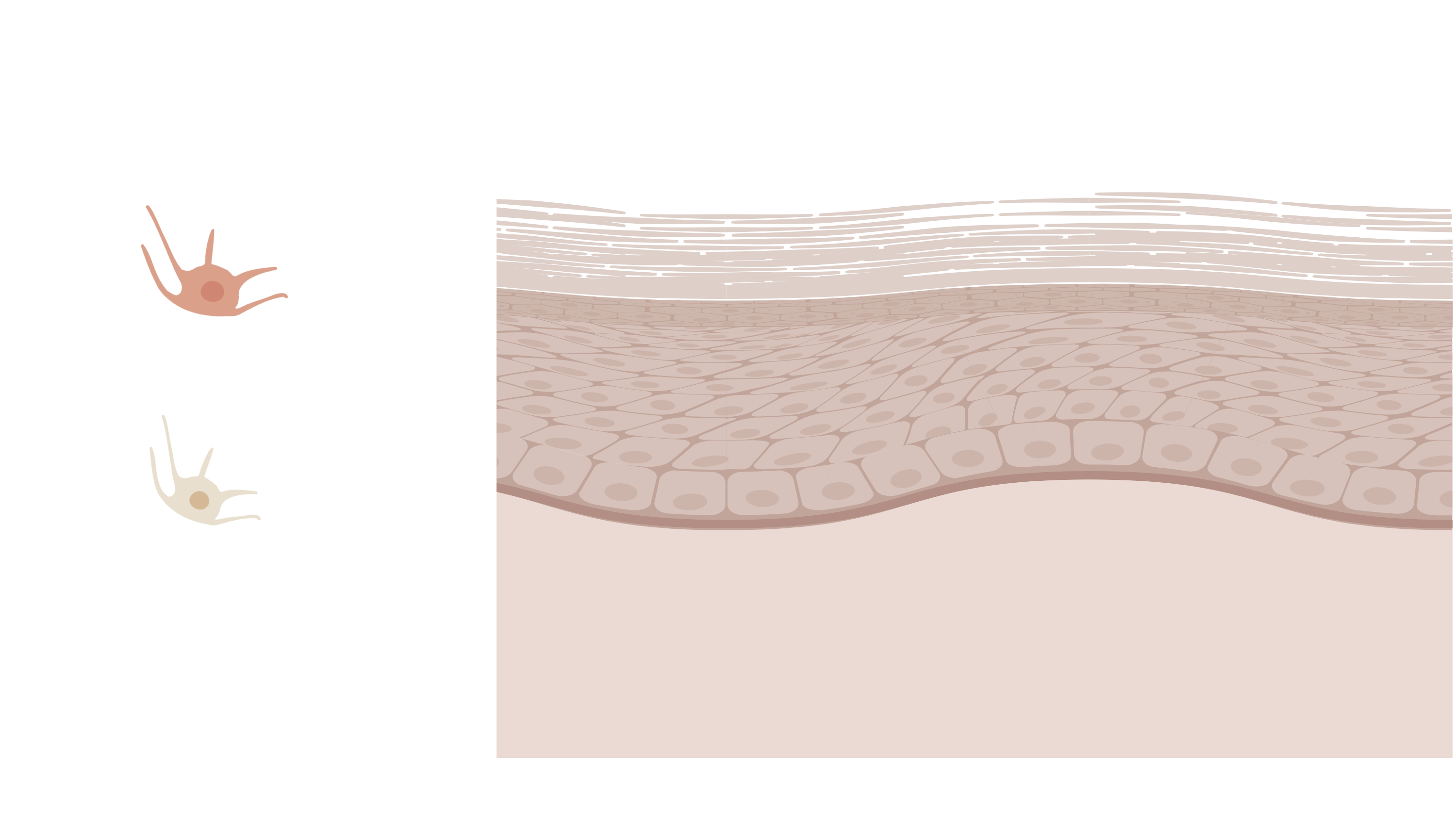 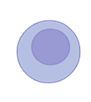 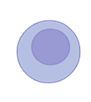 DCs
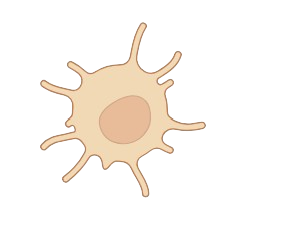 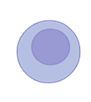 Tregs
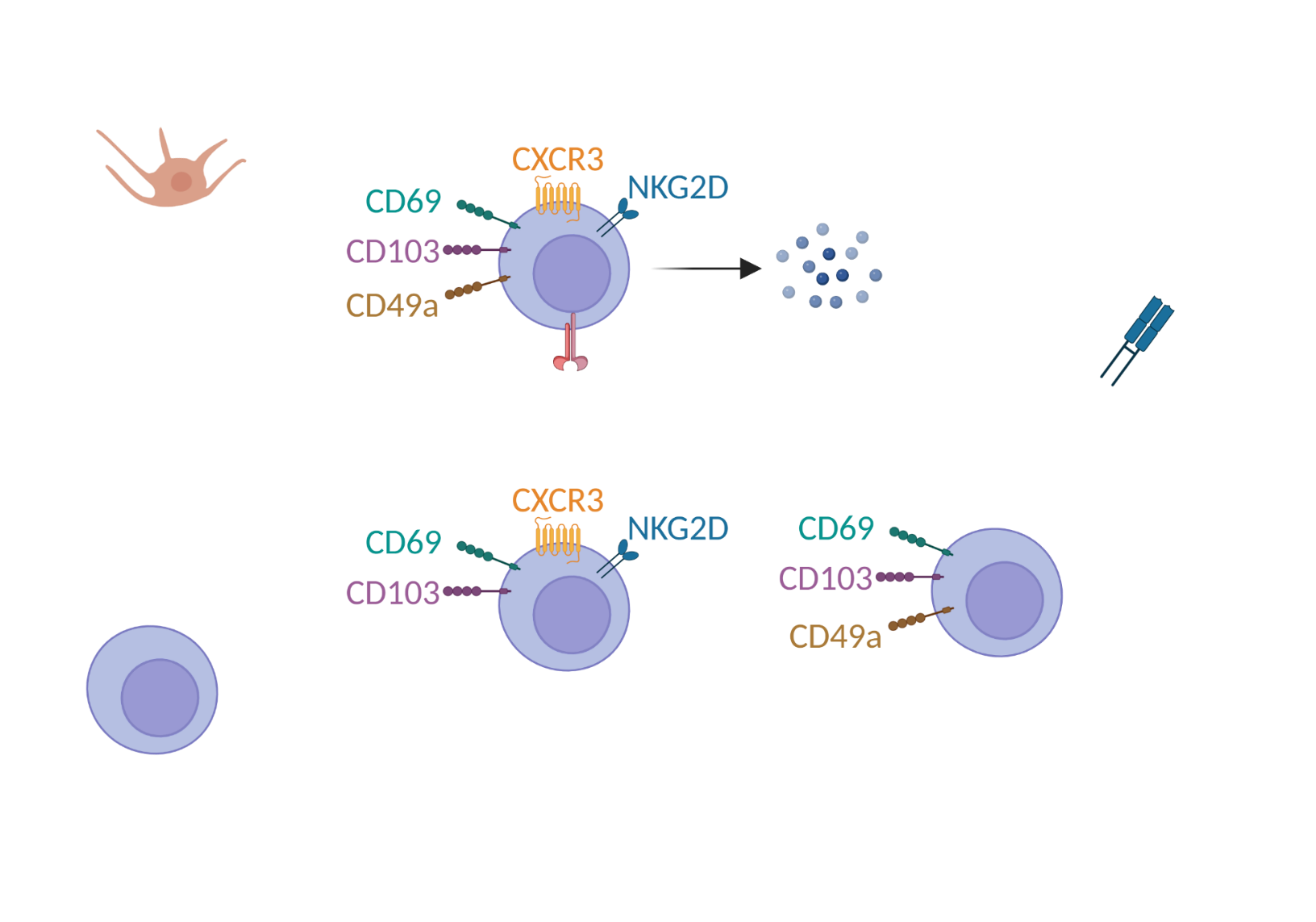 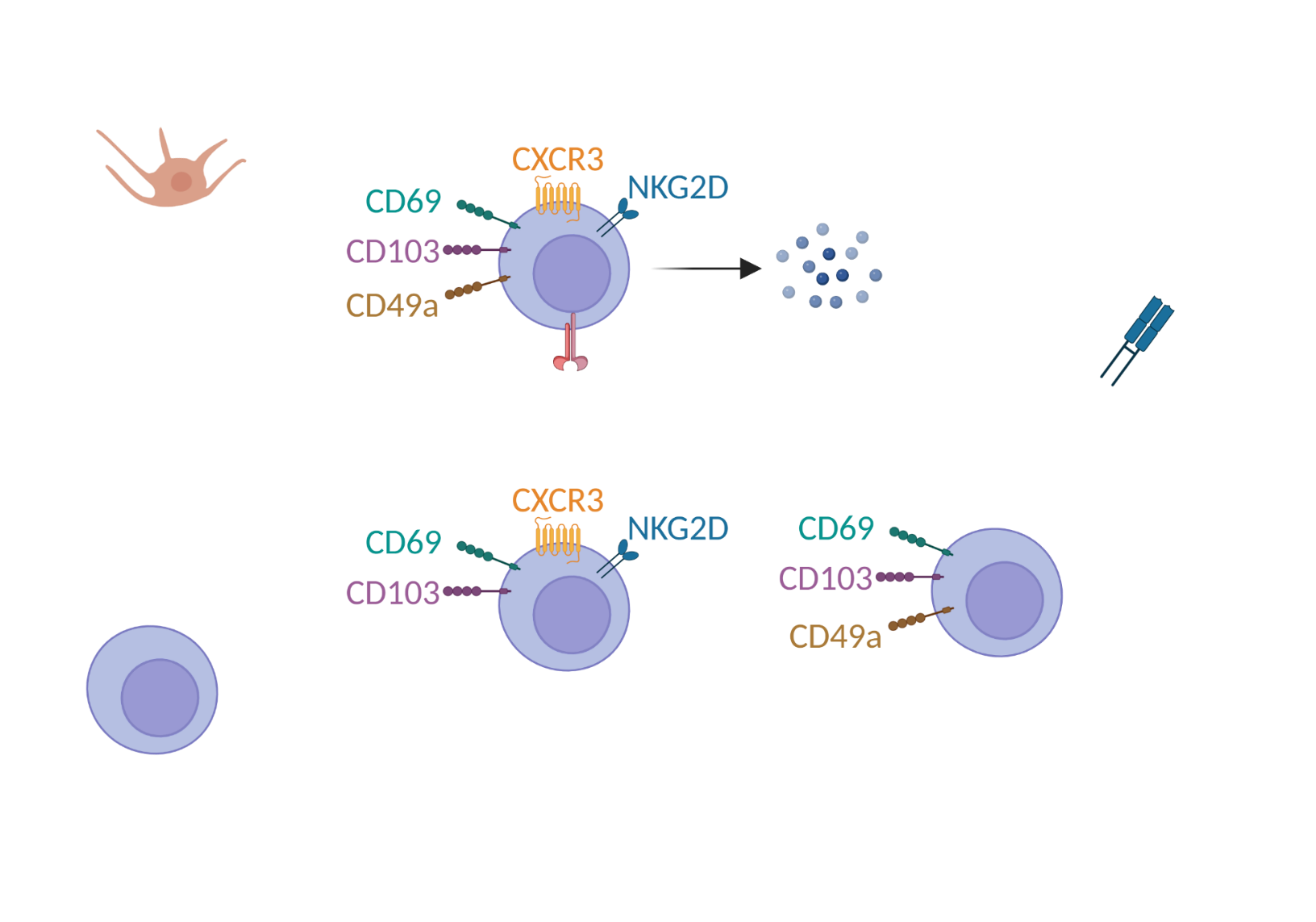 CD8 TRM
Peau péri-lésionelle
Peau pigmentée
Peau lésionnelle
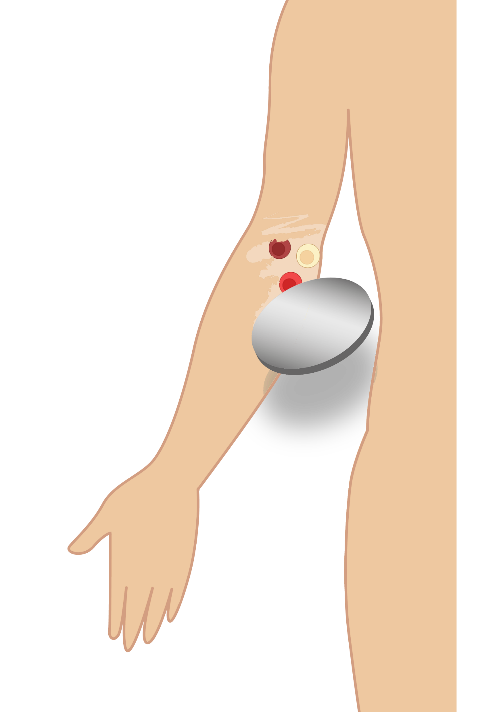 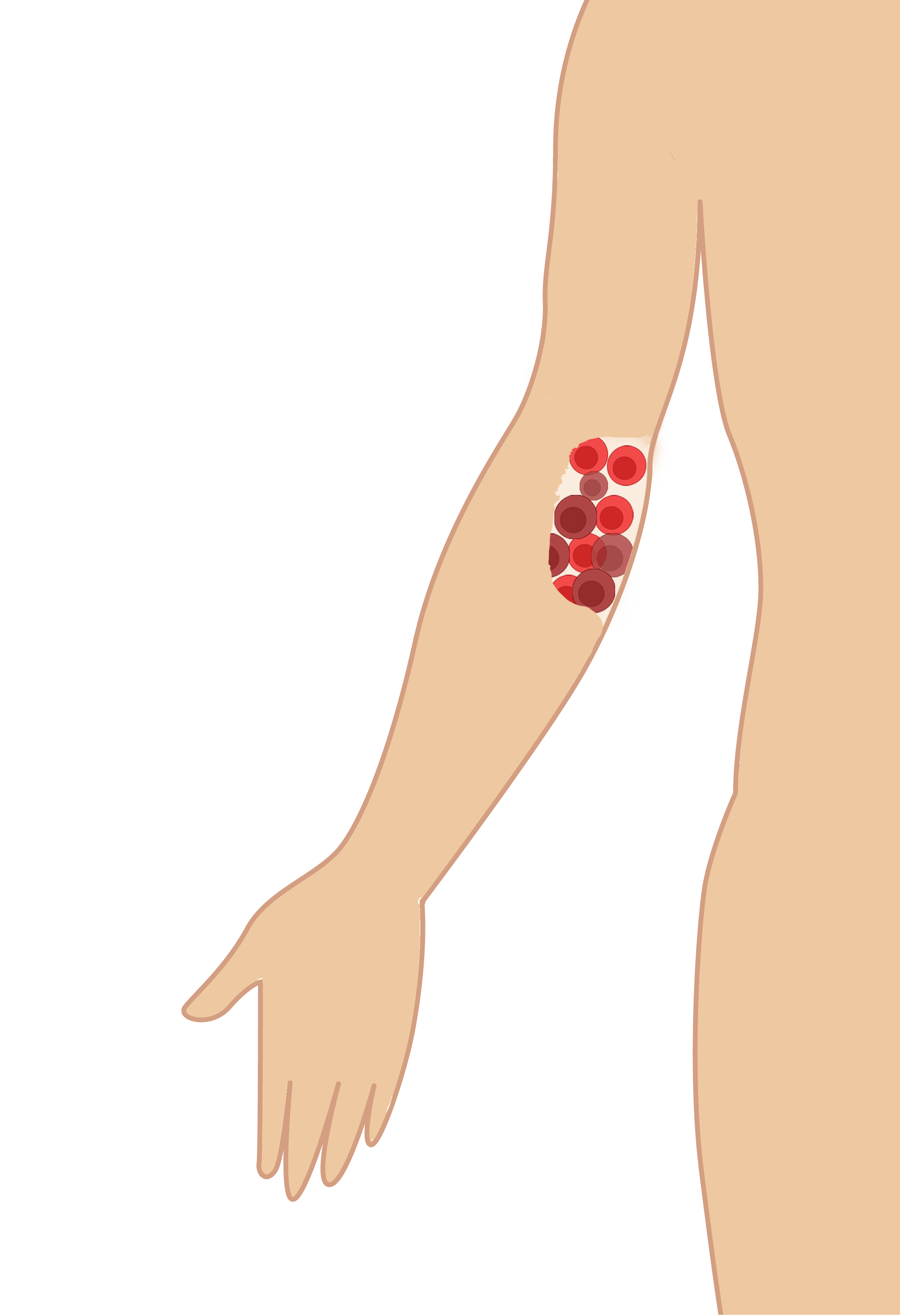 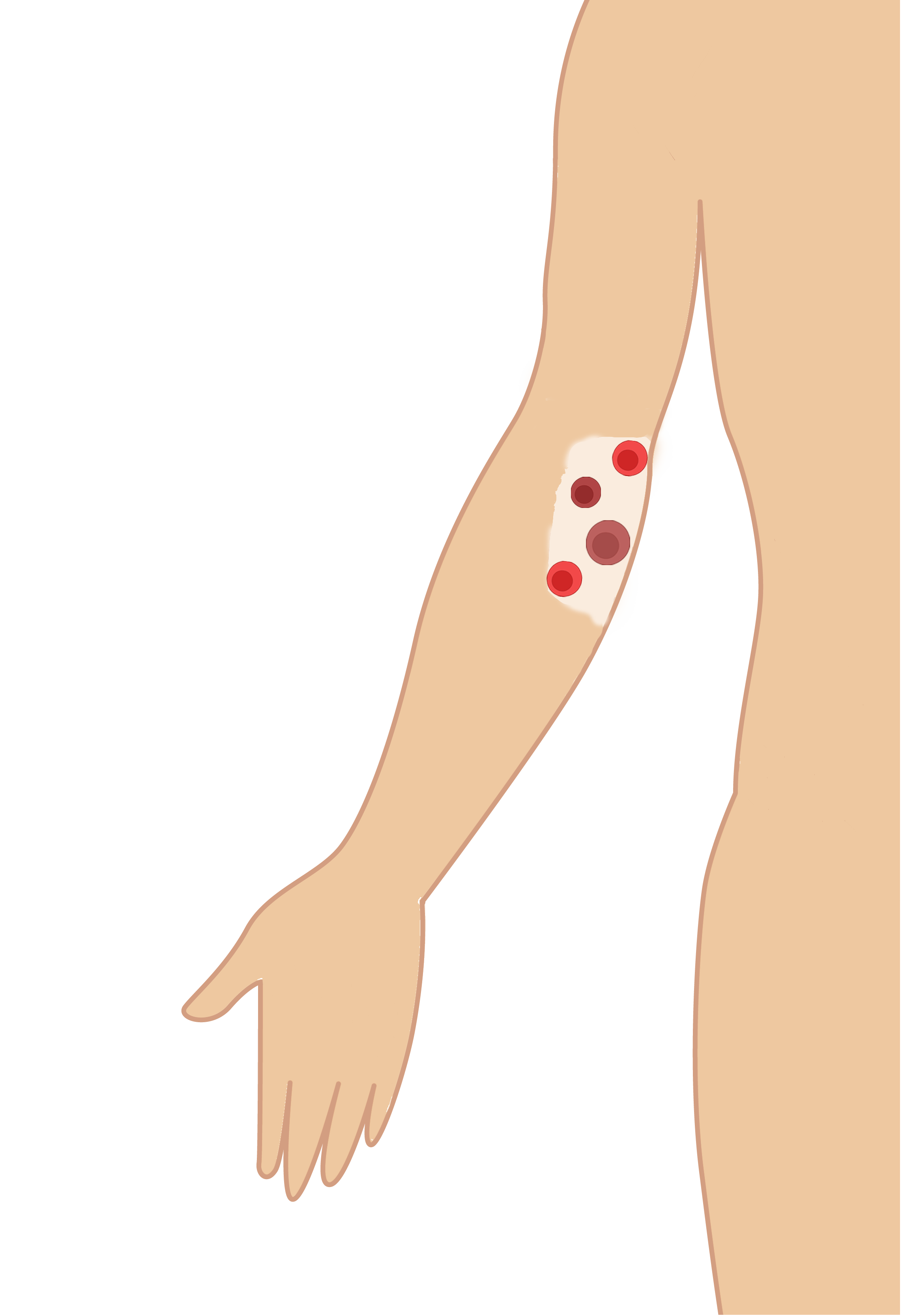 Intégration dans l’écosystème / collaboration
Aquiderm
Jérôme Rambert, Manager
Muriel Cario, co-manager
IGBMC – Strasbourg
M. Li
Projet dermatite atopique
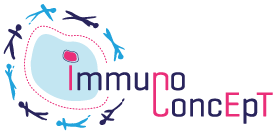 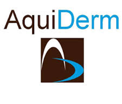 Groupe 
Immuno-dermatologie
LITEC – Poitiers
F. Morel, JF Jegou, C. Bodet
Projets vitiligo, DA

Pigmen
Unité de Dermatologie générale, inflammatoire et auto-immune
Hôpital Saint-André
Julien Seneschal, PU-PH
HMS – Boston
T. Schatton
Projet PD1/mélanome
Groupe Fibrose / réparation
Sclérodermie systémique
Cécile Contin-Bordes
Marie Elise Truchetet
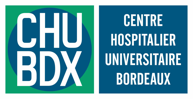